Kết nối tri thức với cuộc sống
TIẾNG VIỆT
1
¤N TËP                      Vµ KÓ CHUYÖN
Bµi
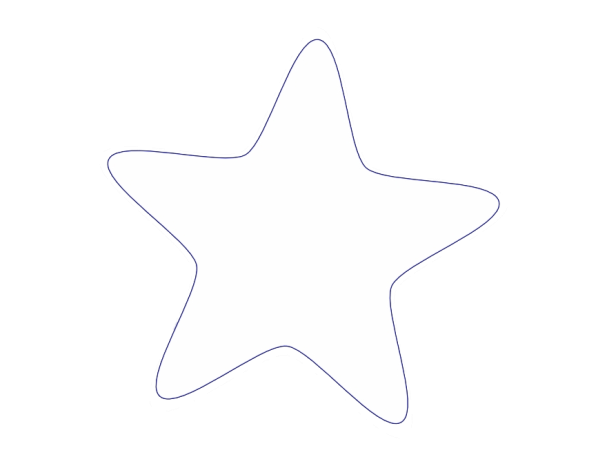 50
TIẾT 1
1
Đọc
c
t
ac
a
at
aêc
aê
aêt
aâc
aât
aâ
oc
ot
o
oâ
oâc
oât
ôt
ô
u
uc
öc
ö
1
Đọc
baät löûa
laùc ñaùc
loï möïc
giaác mô
coät moác
xuùc xaéc
haït thoùc
quaû ôùt
ñoâi maét
goùt chaân
thư gi·n nhÐ!
1
Đọc
Gaø meï daãn ñaøn con ñi aên. Choác choác, tìm thaáy moài, gaø meï “tuïc… tuïc…” goïi con. Ñaøn gaø con chaïy laïi, chen chuùc nhau aên roài ruùc vaøo beân meï. Gaø meï uû aám cho caùc con.
2
Viết
Haït thoùc naûy maàm.
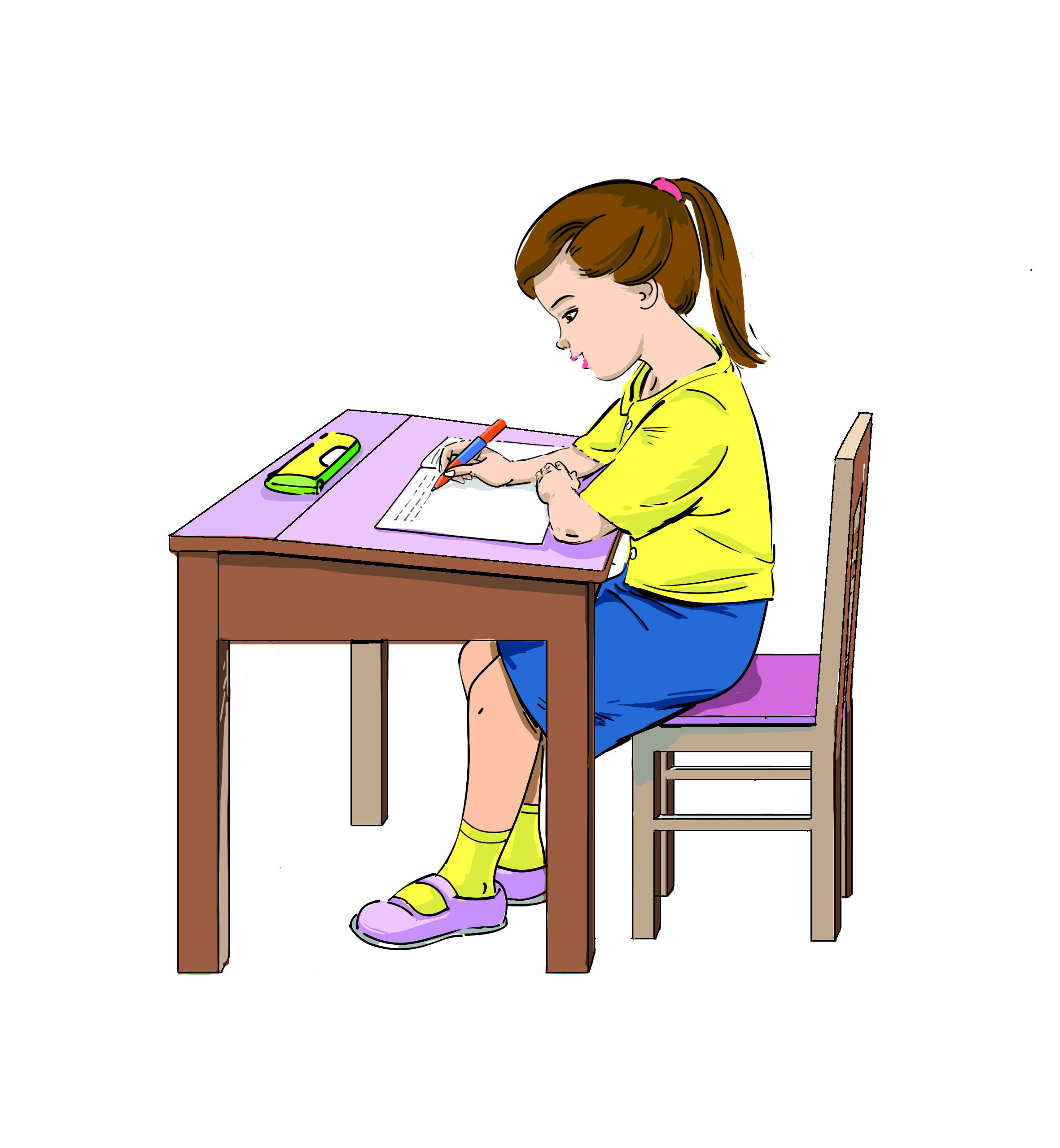 ¤N TËP                      Vµ KÓ CHUYÖN
Bµi
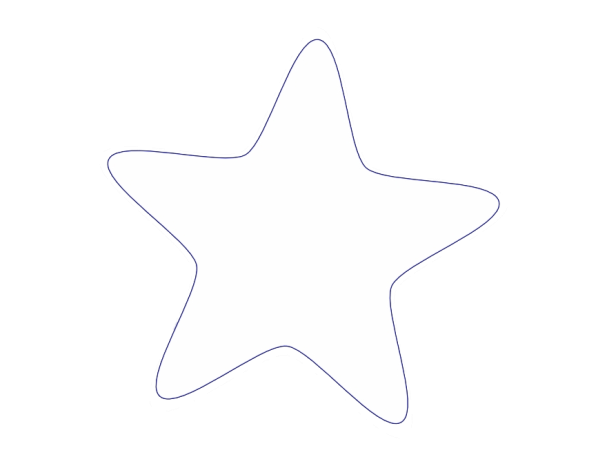 50
TIẾT 2
3
Kể chuyện
Baøi hoïc ñaàu tieân cuûa thoû con
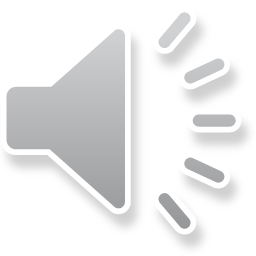 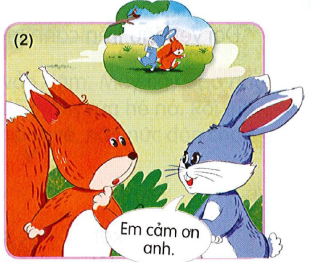 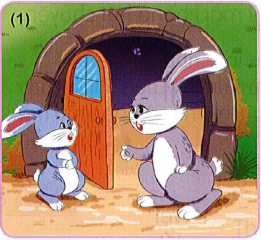 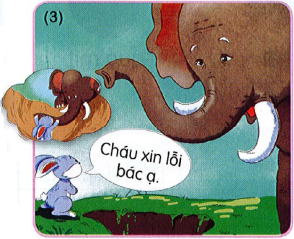 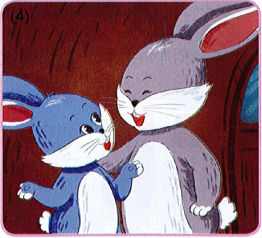 3
Kể chuyện
Baøi hoïc ñaàu tieân cuûa thoû con
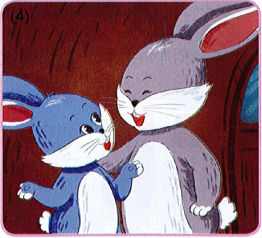 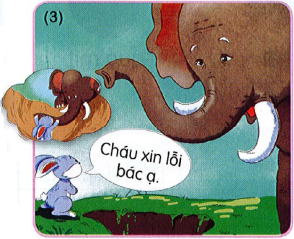 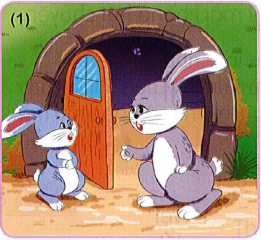 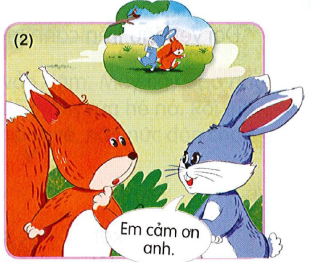 3
Kể chuyện
Baøi hoïc ñaàu tieân cuûa thoû con
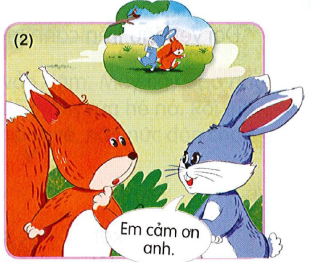 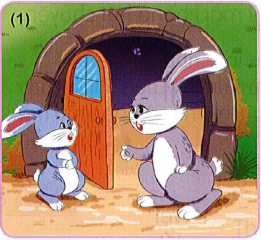 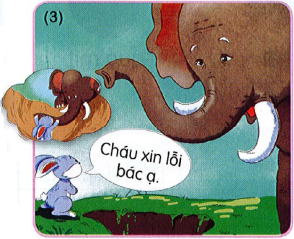 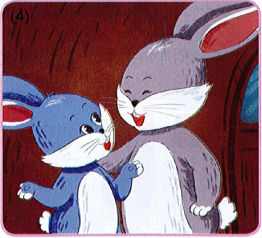